Ciemność ciemności nierówna






Tomasz Mrozek
Instytut Astronomiczny
Uniwersytet Wrocławski
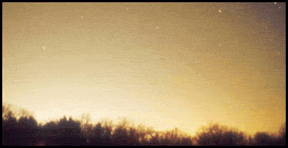 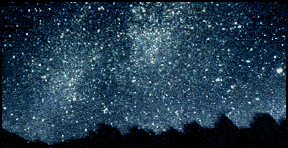 Pokonać ciemność
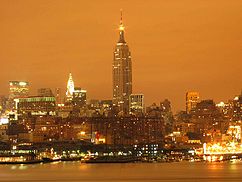 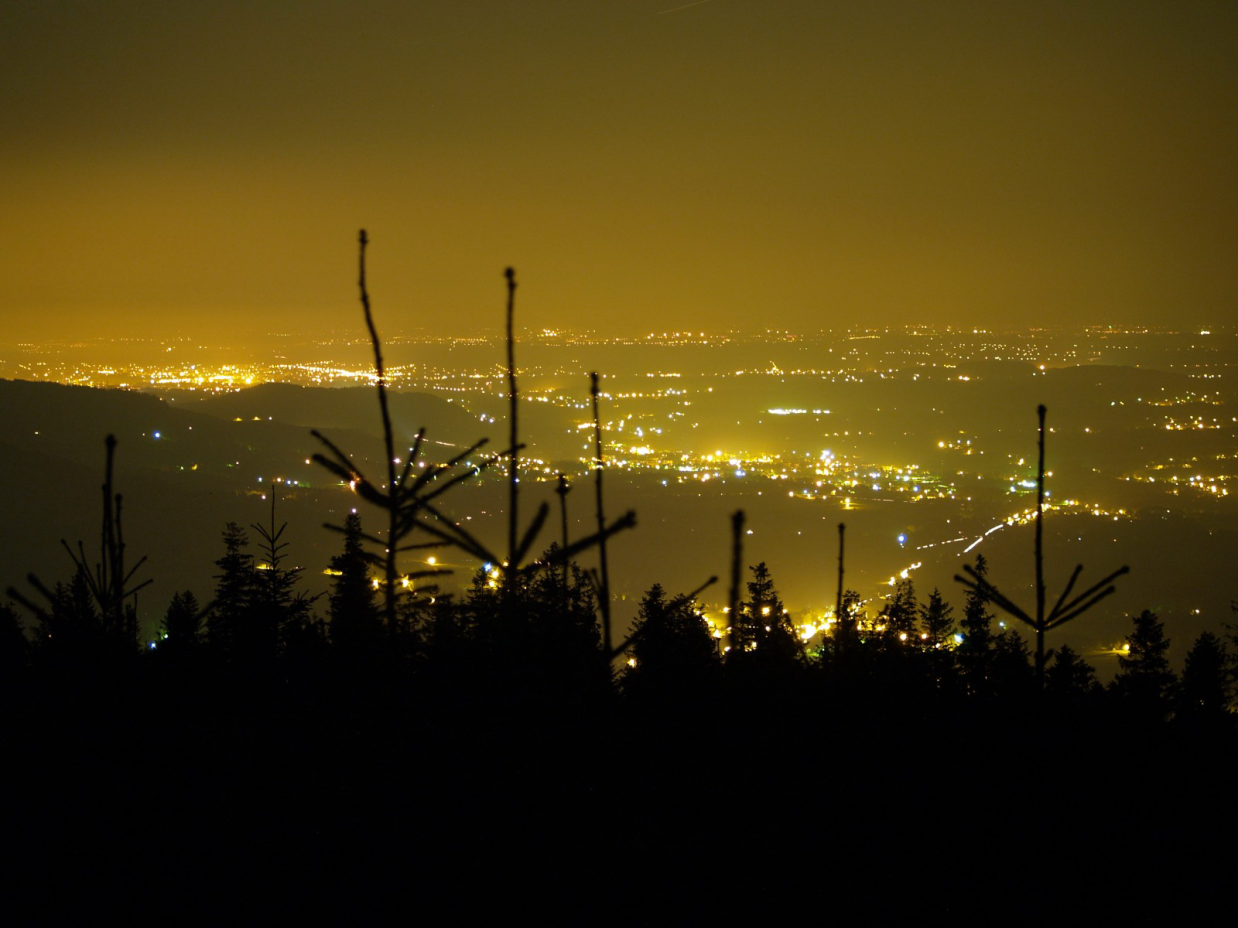 Ile jest gwiazd na niebie?
jasność [zakres]	   	 ilość gwiazd (cała sfera)

-1	[-1.50 do -0.51]			2
0 	[-0.50 do +0.49] 		8 
1 	[+0.50 do +1.49] 		22 
2 	[+1.50 do +2.49]  		93 
3 	[+2.50 do +3.49] 	 	283 
4 	[+3.50 do +4.49] 	 	893 
5 	[+4.50 do +5.49]  		2,822 
6 	[+5.50 do +6.49]  		8,768 
[+6.50 do +7.49] 	 	26,533
... ...					...
20 	[+19.50 to +20.49]		27,198,952,706
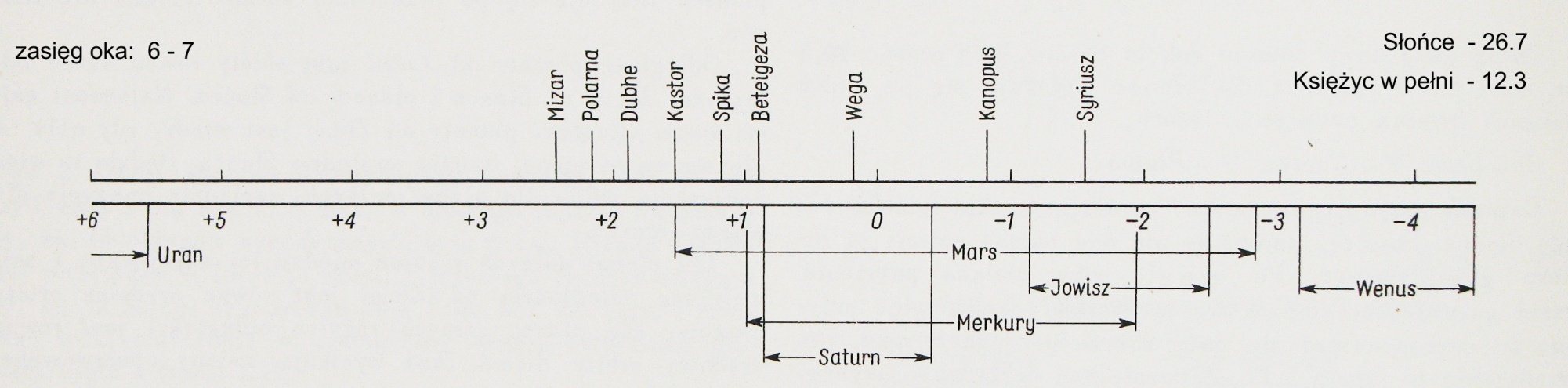 Jasność nocnego nieba = naturalna + sztuczna
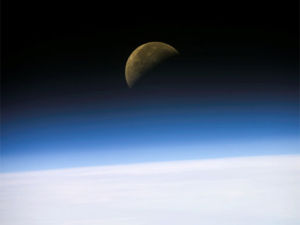 Jasność naturalna:
 
poświata atmosfery - słabe świecenie atmosfery ziemskiej powstające w jonosferze, wywołane przez jonizacje słonecznym  promieniowaniem UV i promieniami kosmicznymi oraz chemiluminescencją
 rozpraszanie światła  pochodzącego od gwiazd, planet, Drogi Mlecznej i światła zodiakalnego
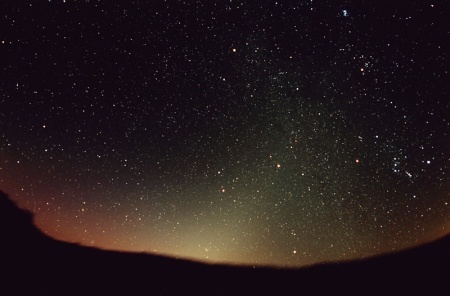 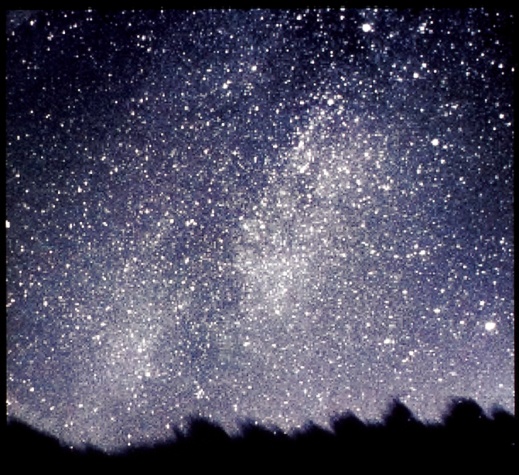 Jasność sztuczna (zanieczyszczenie światłem) to światło:


 emitowane bezpośrednio w niebo

 odbite od powierzchni oświetlanych
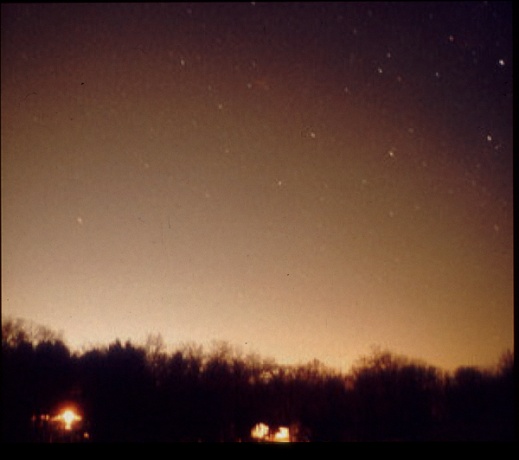 Zanieczyszczenie światłem (Iight pollution)
„sztuczne światło, które nie służy nikomu, nie jest potrzebne lub wręcz stanowi utrudnienie/zagrożenie”


Wywołane jest przez oświetlenie zewnętrzne:

 nieosłonięte, nieodpowiednio osłonięte, źle skierowane

 działające gdy jest zbędne

 jaśniejsze niż jest to potrzebne
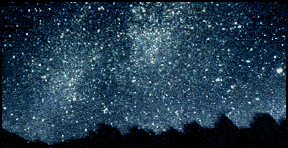 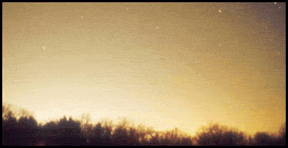 Kategorie zanieczyszczenia
ucieczka światła do obszarów, które nie powinny być oświetlane lub 
    nie są celem danego oświetlania

 emisja światła w ilości większej niż jest wymagane

  olśniewanie źródłami światła świecącymi wprost do oczu użytkownikom 

 chaos świetlny prowadzący do dezorientacji lub/i odwracający uwagę 
    od przeszkód

 sztuczne rozświetlenie nocnego nieba (łuna)
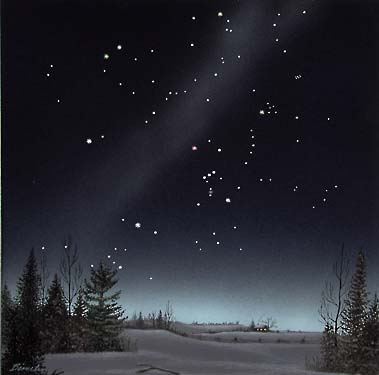 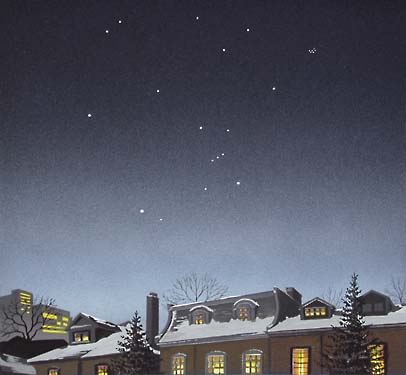 Ciemne niebo, a zanieczyszczenie światłem
- z oczywistych powodów o zanieczyszczeniu światłem często mówią astronomowie (amatorzy i profesjonaliści), dla których ciemne nocne niebo, mało lub wcale nie zanieczyszczone światłem jest niezbędne dla prowadzenia obserwacji
ciemność nocnego nieba jest bardzo dobrym, łatwo dostrzegalnym wskaźnikiem 
jakości nocnego środowiska
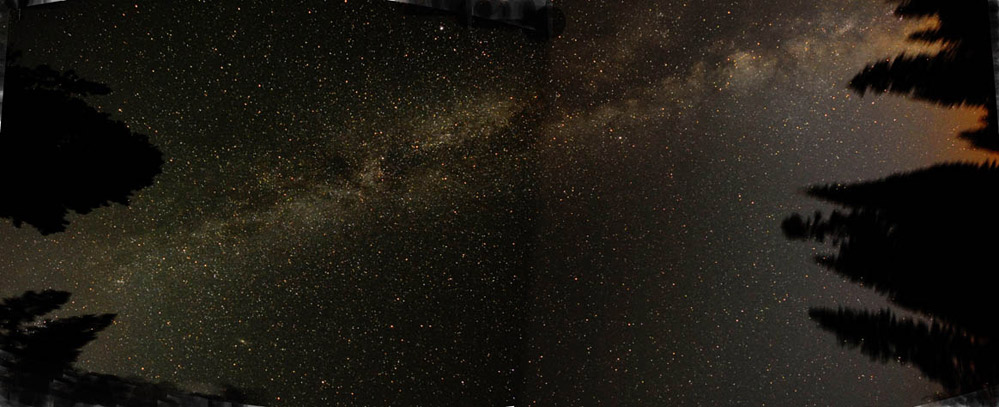 Komu szkodzi światło?
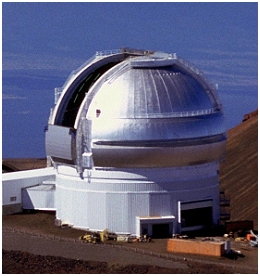 ASTRONOMIA: zanieczyszczenie światłem utrudnia a czasem 
wręcz uniemożliwia obserwacje nieba, bez których astronomia
nie może istnieć
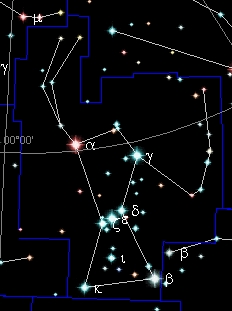 KULTURA i ESTETYKA: zanieczyszczenie światłem zdecydowanie 
zmienia charakter krajobrazu, zubożając go o bardzo ważną 
składową - o ciemne, rozgwieżdżone niebo, które od niepamiętnych 
czasów inspirowało człowieka i kształtowało go.
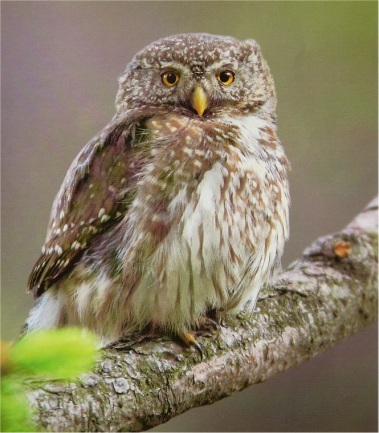 EKOLOGIA: brak ciemności w nocy wpływa na wiele aspektów 
zachowań flory i fauny, zaburzając naturalne cykle światła i 
ciemności (dobowe, miesięczne i roczne)
Komu szkodzi światło?
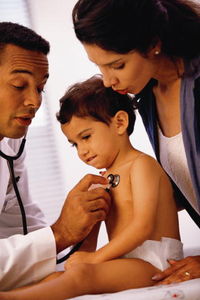 ZDROWIE: nadmiar sztucznego światła w nocy zmienia nasz naturalny cykl dobowy, przyczyniając się do występowania wielu dolegliwości zdrowotnych , a nawet zwiększając ryzyko zachorowań na raka
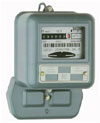 EKONOMIA/EKOLOGIA: złe oświetlenie oznacza marnotrawstwo prądu elektrycznego a tym samym pieniędzy (prywatnych i publicznych);
płacąc za złe lub/i zbędne oświetlenie fundujemy sobie dodatkowe zanieczyszczenie atmosfery
BEZPIECZEŃSTWO: źle zaprojektowane oświetlenie drogowe 
zmniejsza zdolność widzenia uczestnikom ruchu drogowego oraz 
może odwracać ich uwagę od przeszkód, przyczyniając się do 
powstawania wypadków; więcej sztucznego światła nie zmniejsza 
zagrożenia przestępczością
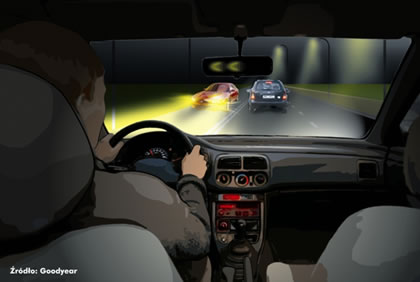 Przykłady
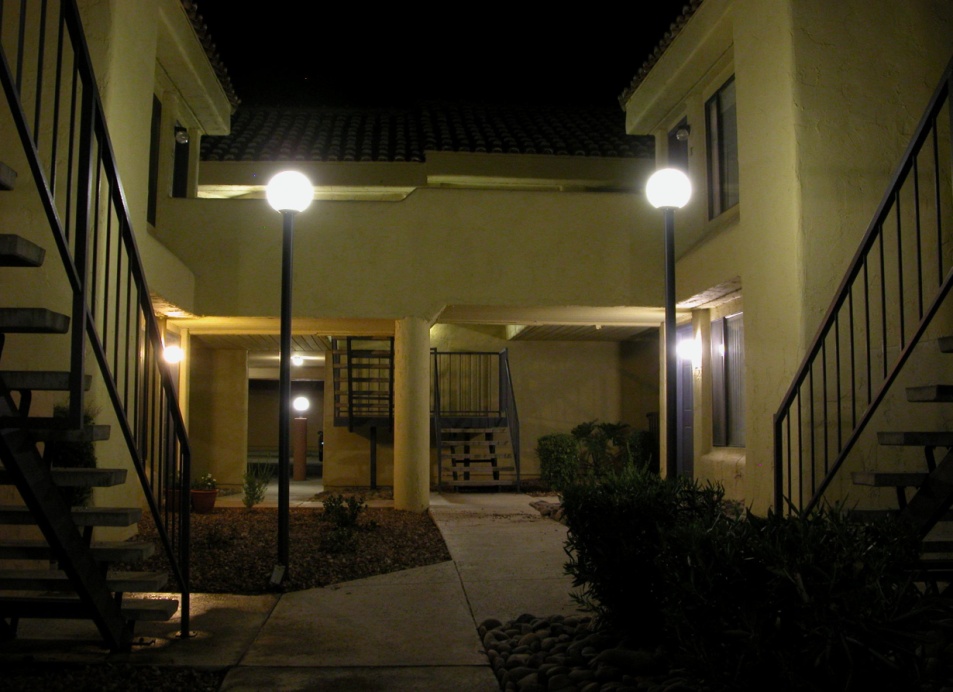 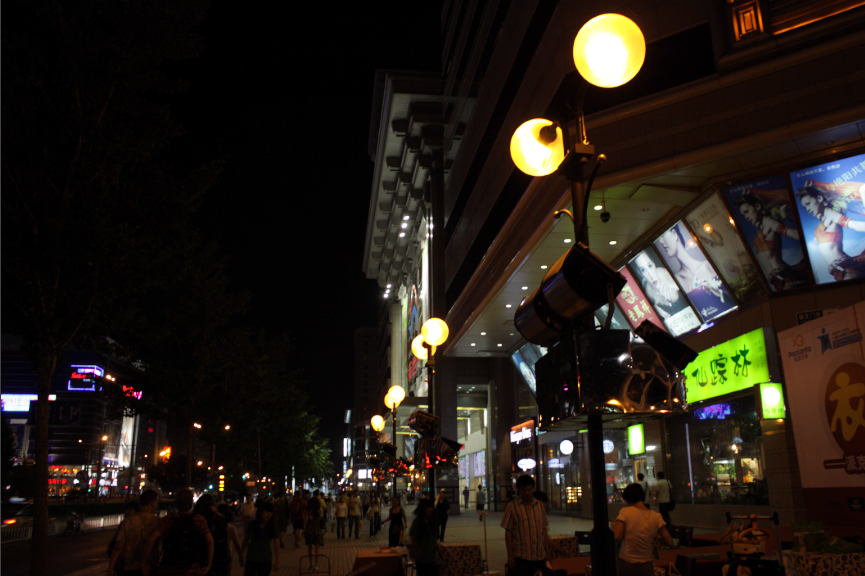 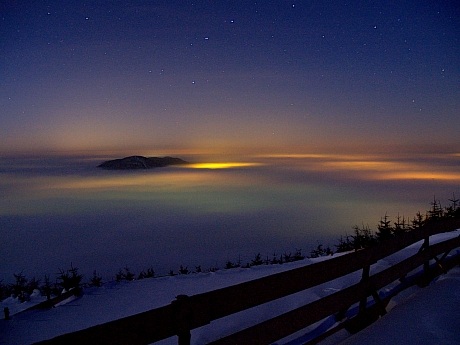 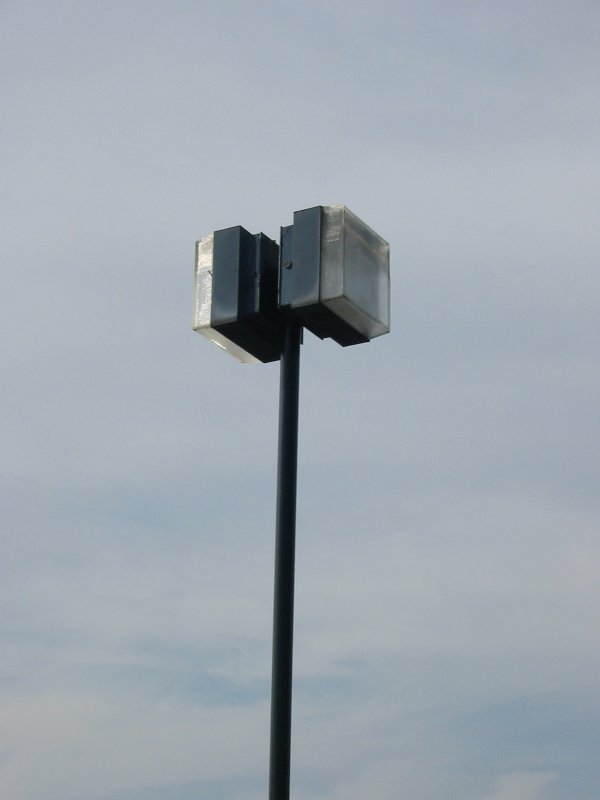 Oświetlamy Wszechświat
Zdjęcia satelitarne dostarczają informacji o strumieniu światła wyświecanym przez  oświetlenie zewnętrzne bezpośrednio w niebo lub odbijanym do góry przez oświetlane powierzchnie.
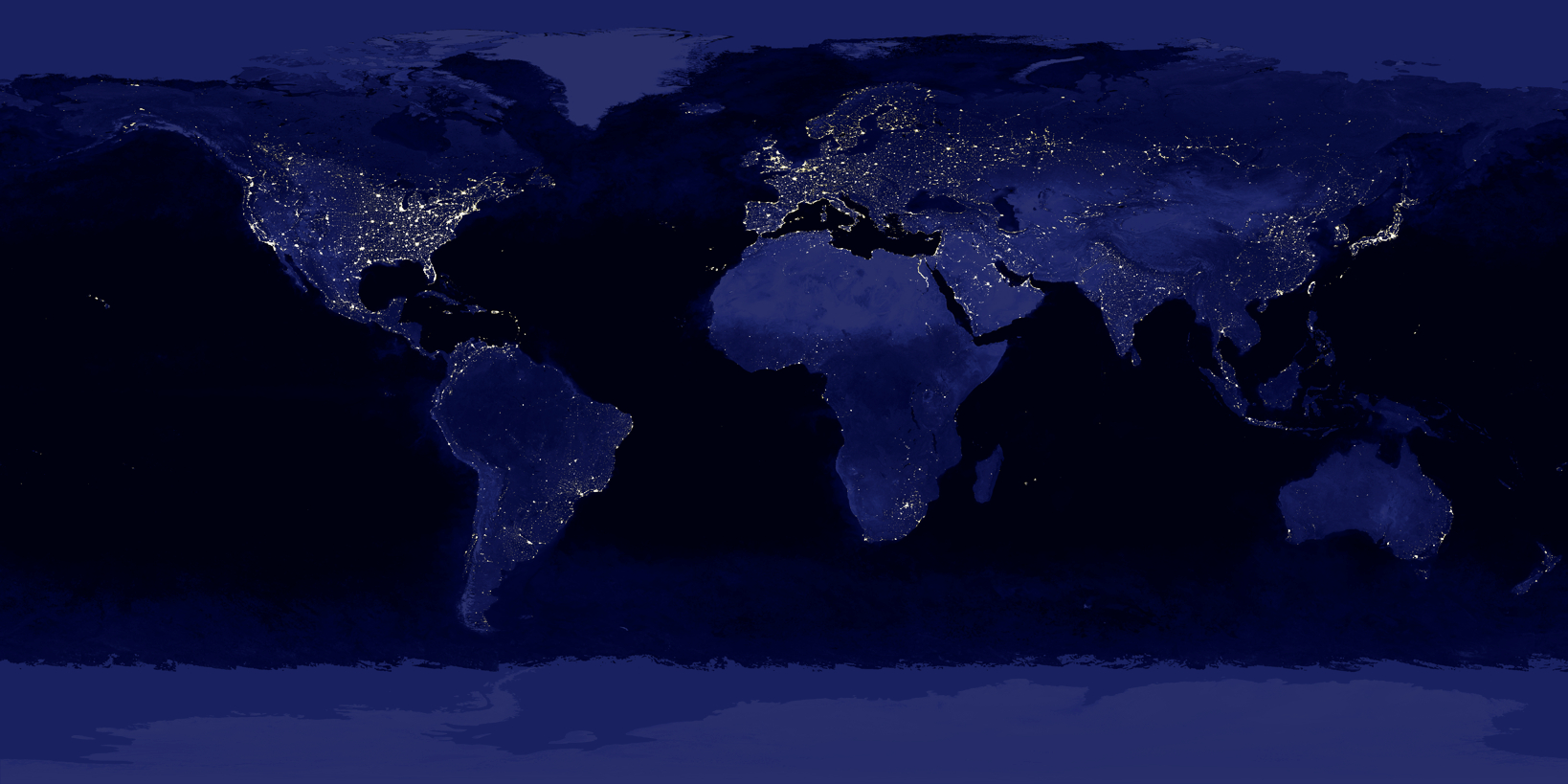 Oświetlamy Wszechświat
Zdjęcia satelitarne dostarczają informacji o strumieniu światła wyświecanym przez  oświetlenie zewnętrzne bezpośrednio w niebo lub odbijanym do góry przez oświetlane powierzchnie.
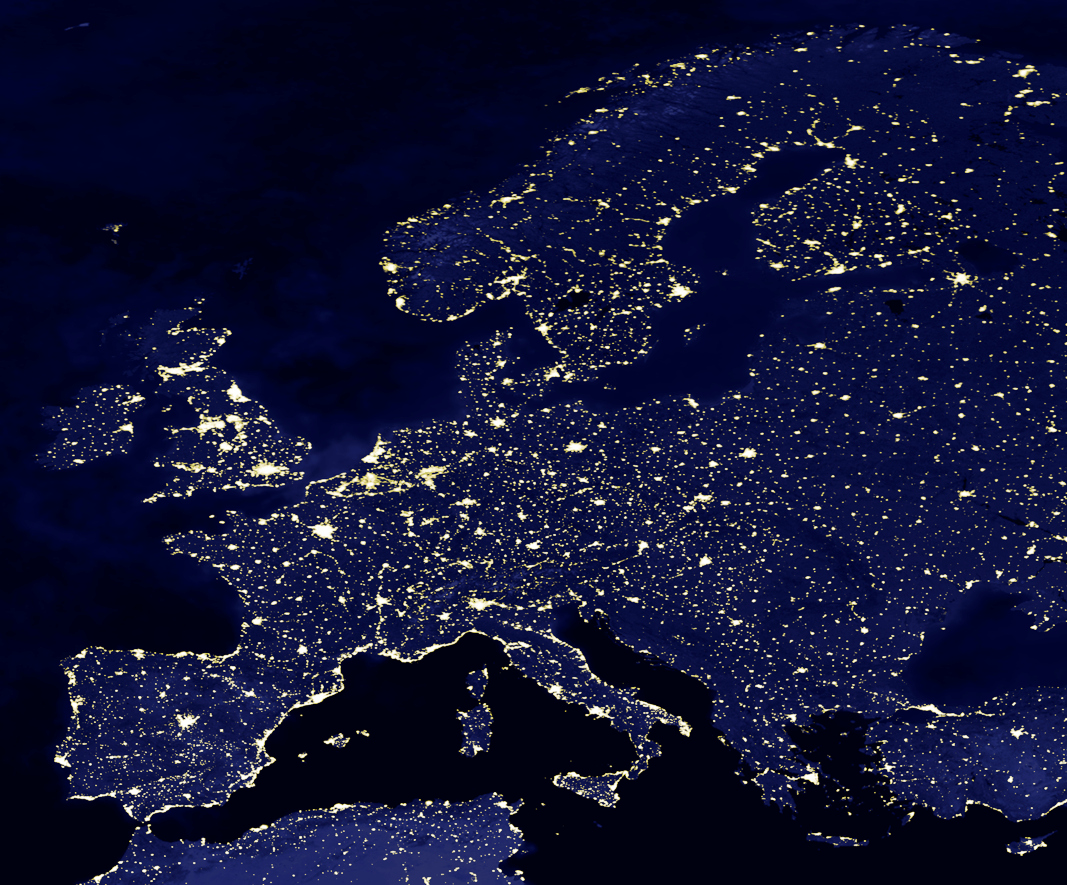 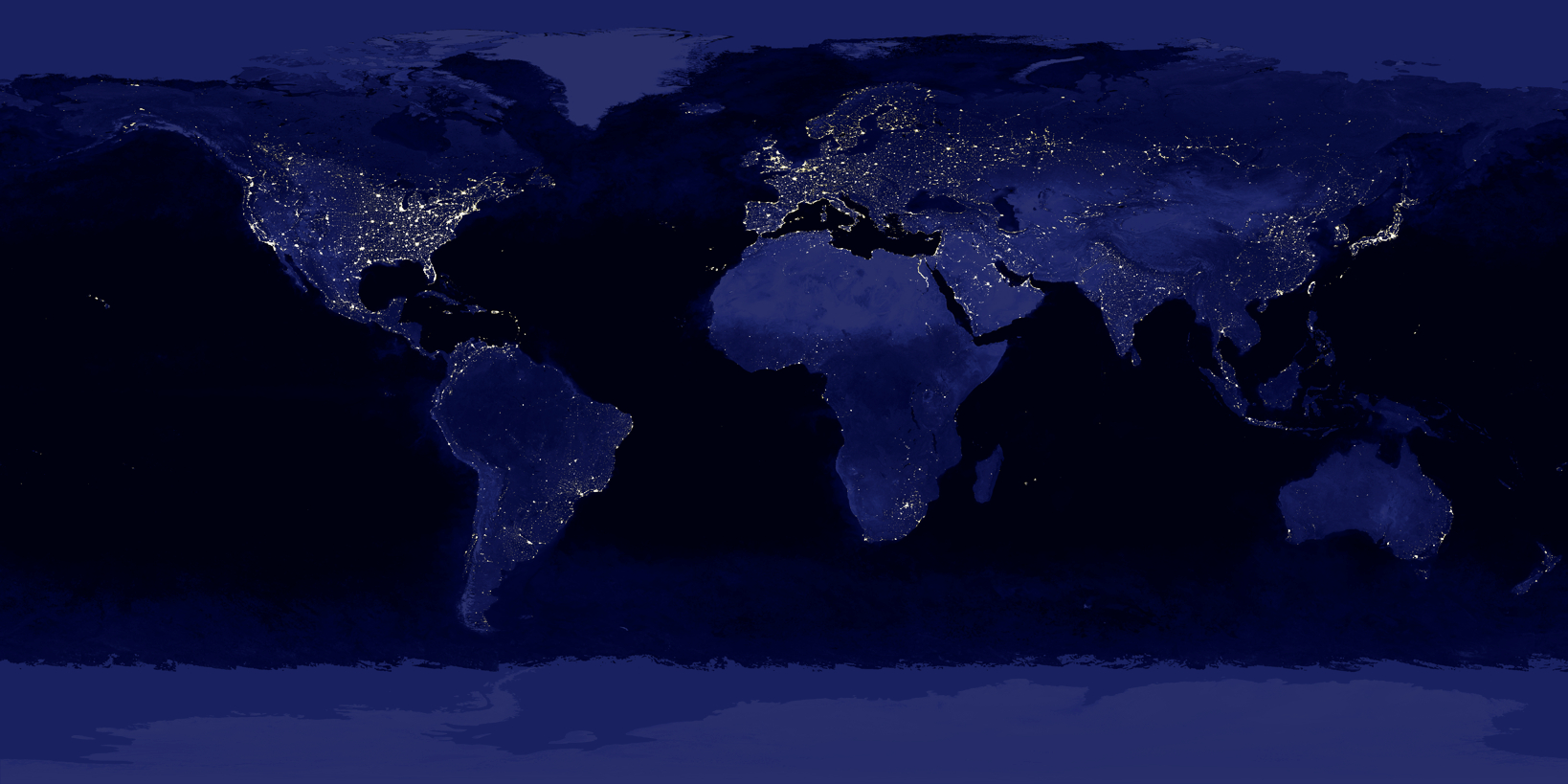 Oświetlamy Wszechświat
Zdjęcia satelitarne dostarczają informacji o strumieniu światła wyświecanym przez  oświetlenie zewnętrzne bezpośrednio w niebo lub odbijanym do góry przez oświetlane powierzchnie.
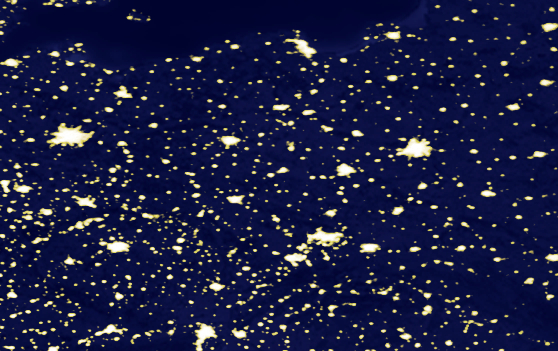 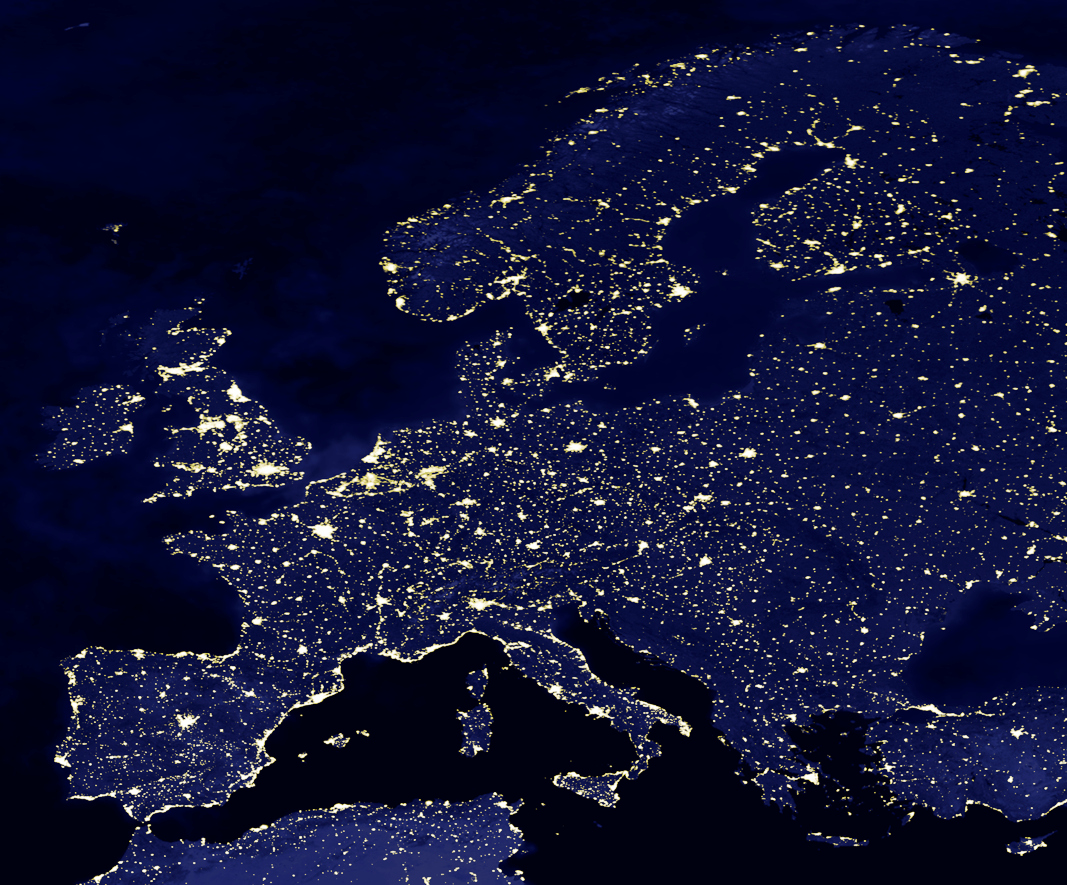 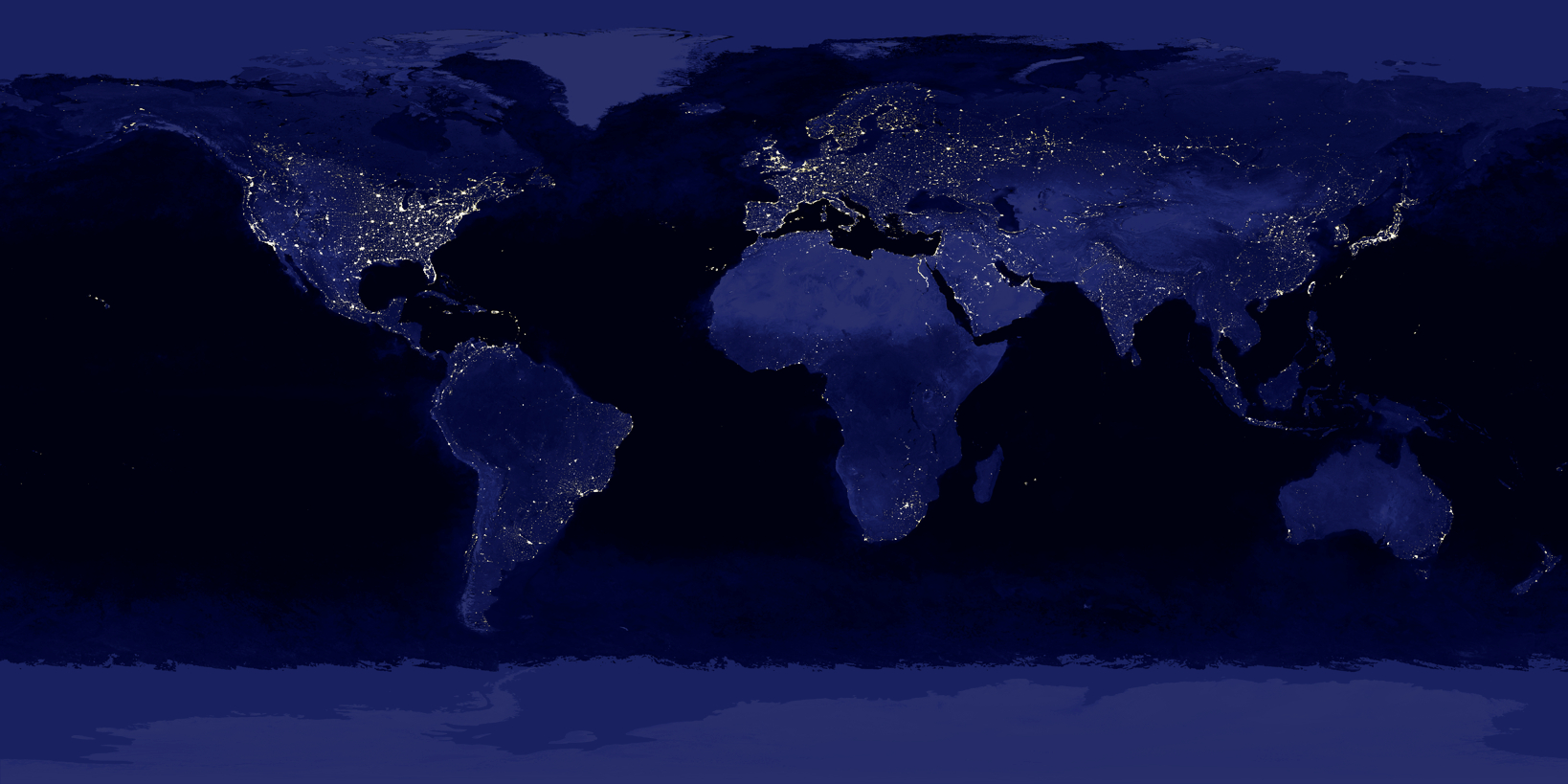 Oświetlamy Wszechświat
Zdjęcia satelitarne dostarczają informacji o strumieniu światła wyświecanym przez  oświetlenie zewnętrzne bezpośrednio w niebo lub odbijanym do góry przez oświetlane powierzchnie.
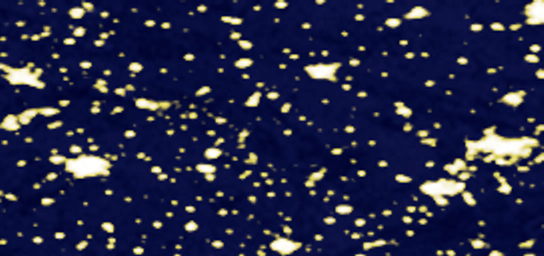 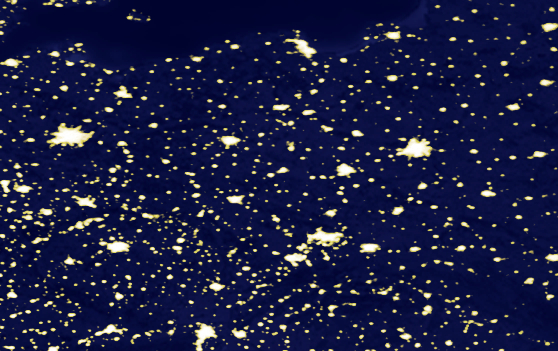 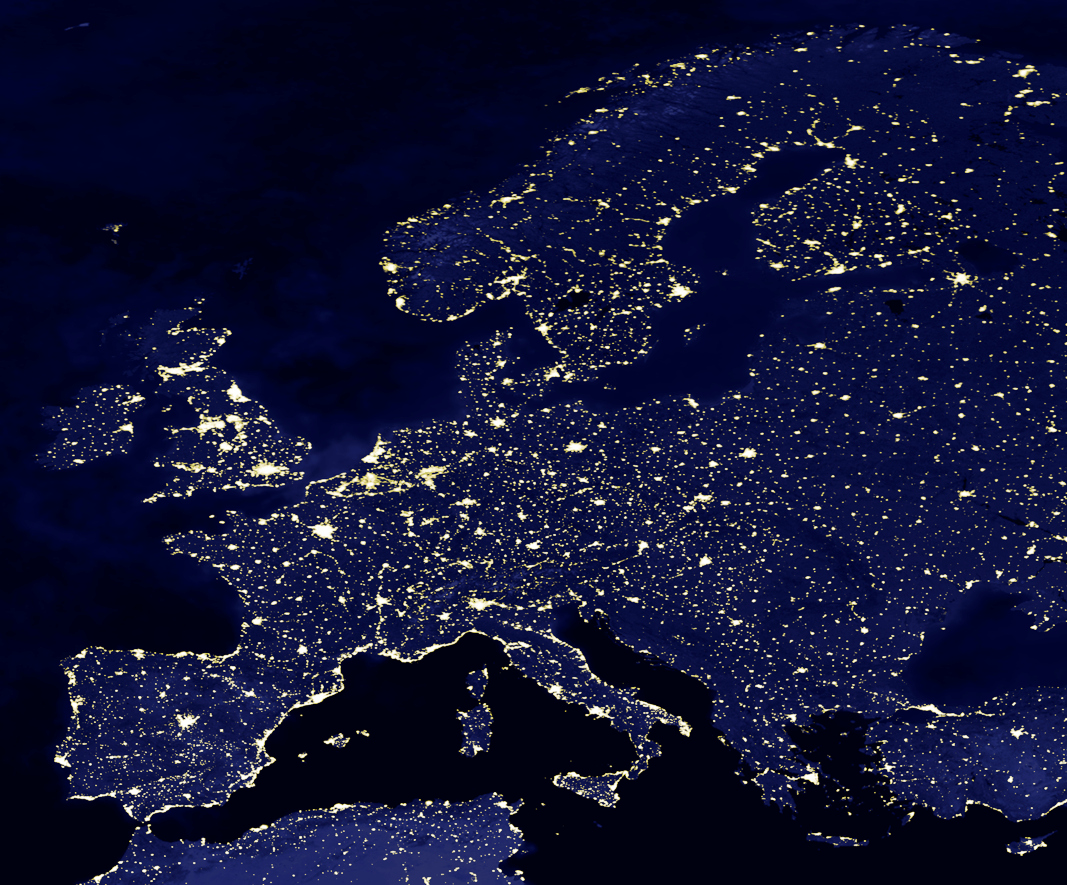 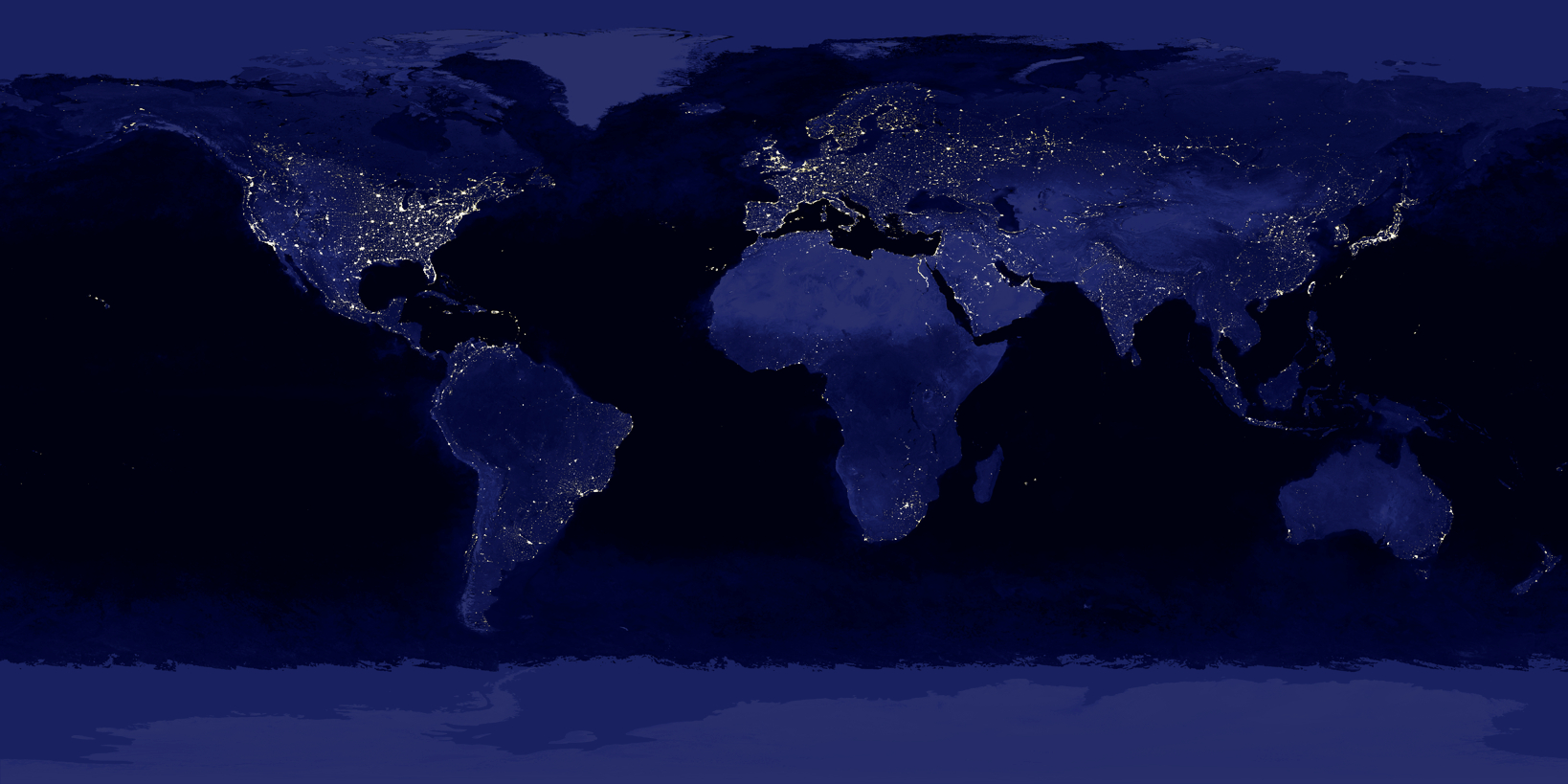 Oświetlamy Wszechświat
Zdjęcia satelitarne dostarczają informacji o strumieniu światła wyświecanym przez  oświetlenie zewnętrzne bezpośrednio w niebo lub odbijanym do góry przez oświetlane powierzchnie.
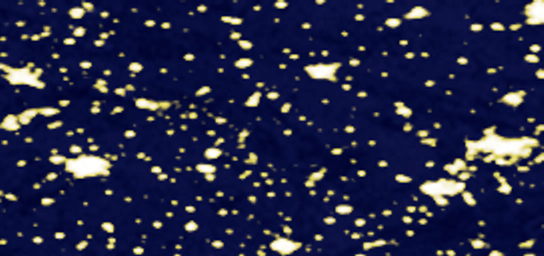 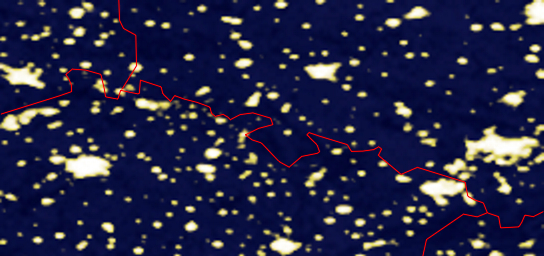 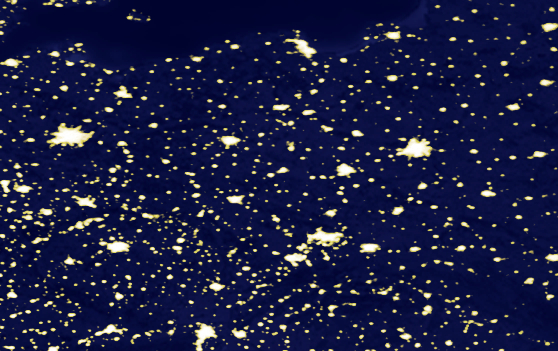 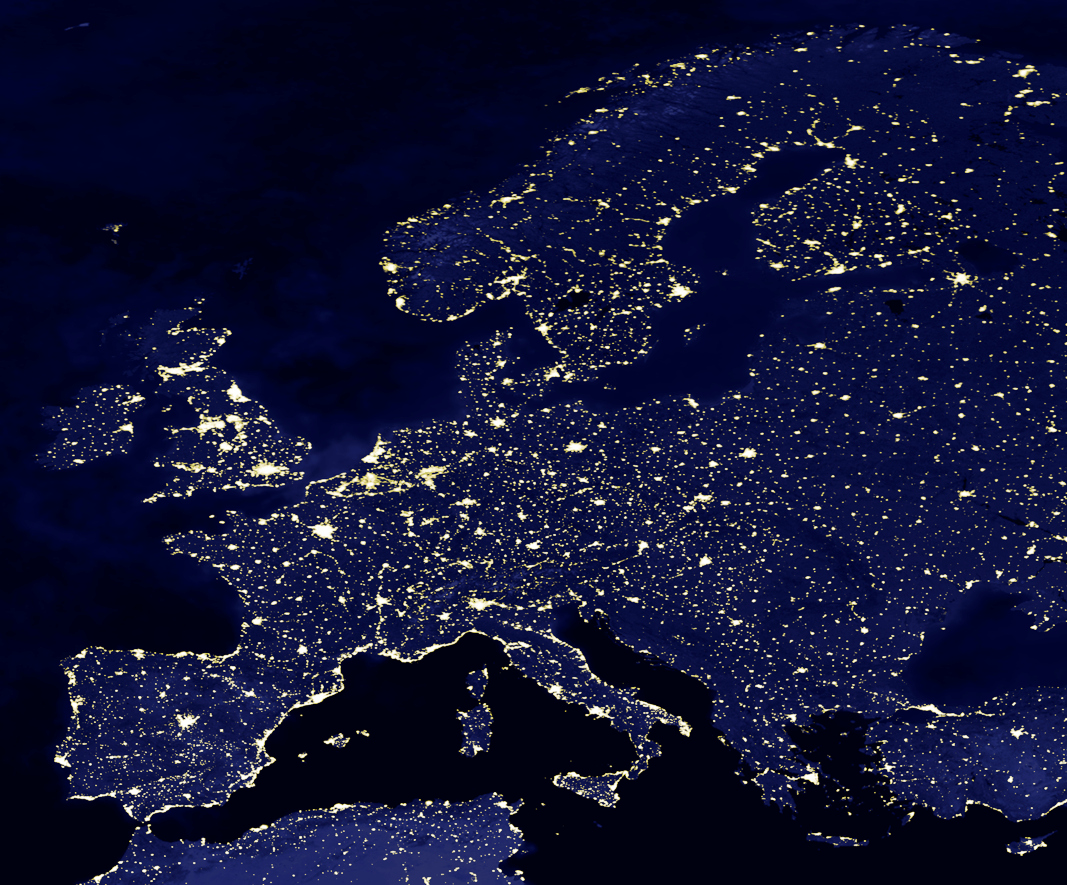 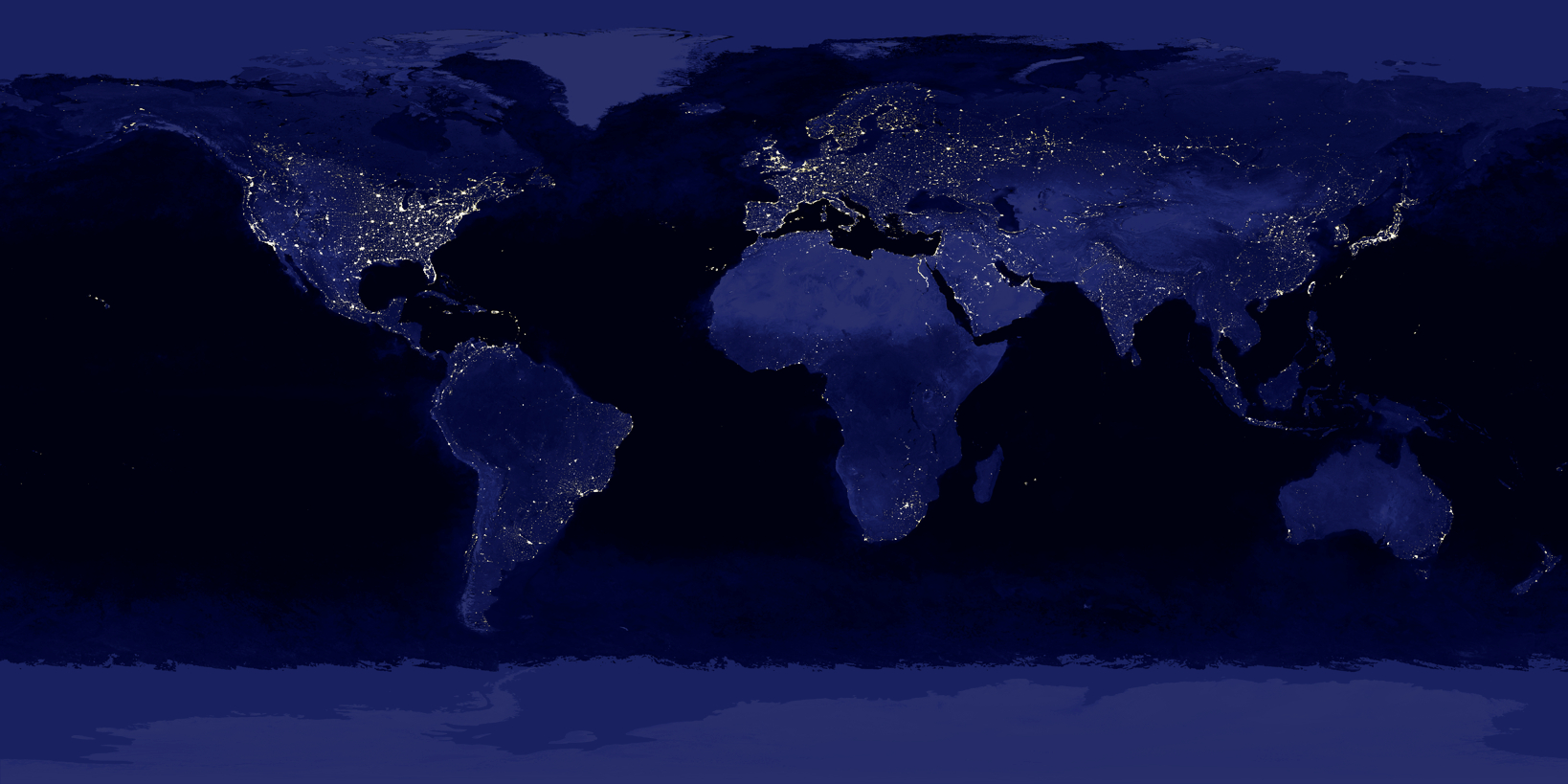 NIEprawdy o zanieczyszczeniu światłem
Nie musimy zaprzestać używania nocnego oświetlenia, aby poradzić sobie z ZS

Nie musimy akceptować ZS jako efekt rozwoju cywilizacyjnego

Nie tylko astronomom potrzebne jest ciemne niebo

Nie jest to problem zbyt duży aby go rozwiązać
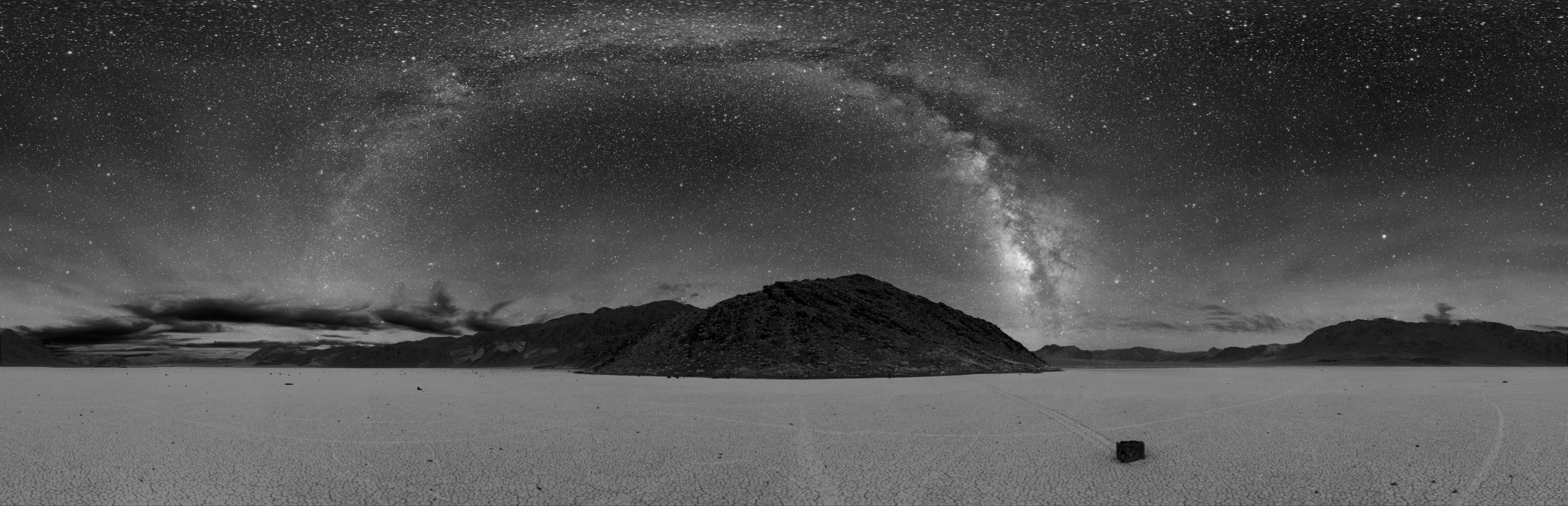 Jak wygląda ciemne niebo?
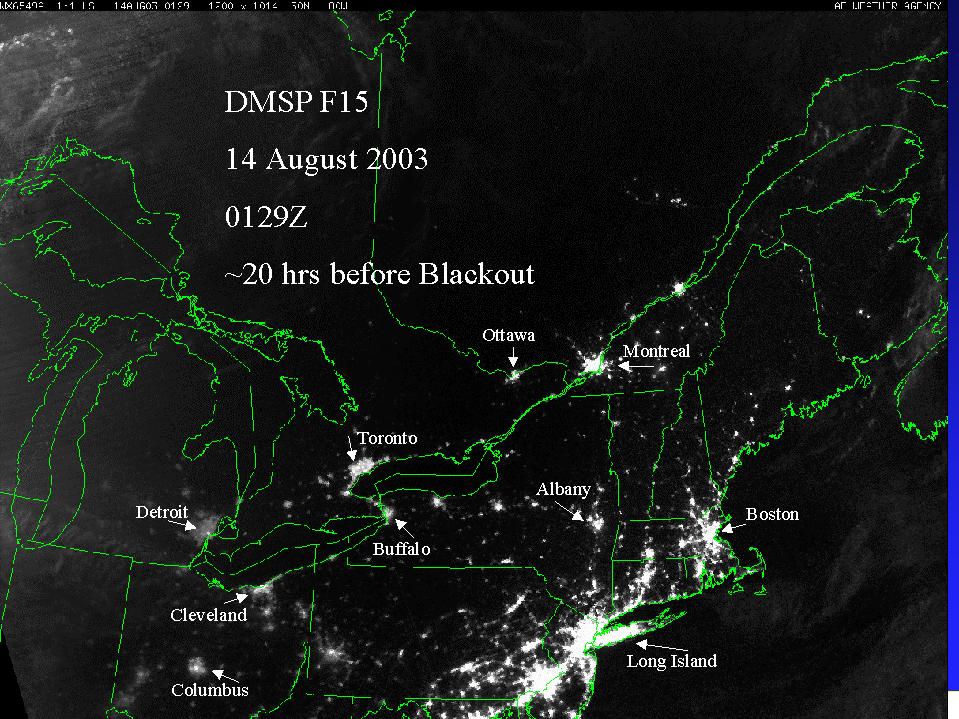 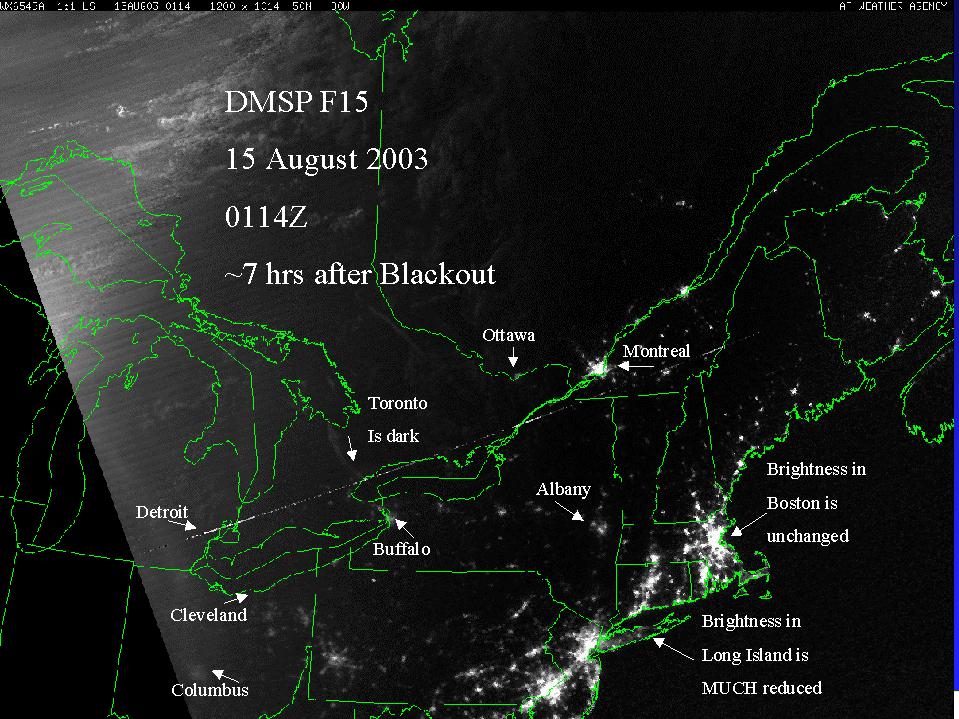 awaria sieci elektrycznej, Ameryka Północna, 14 sierpnia 2003
Jak wygląda ciemne niebo?
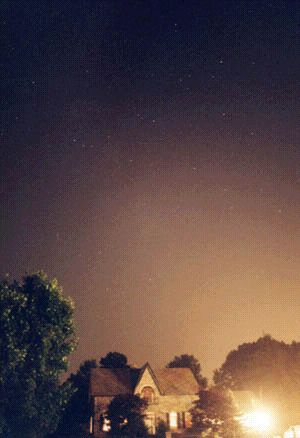 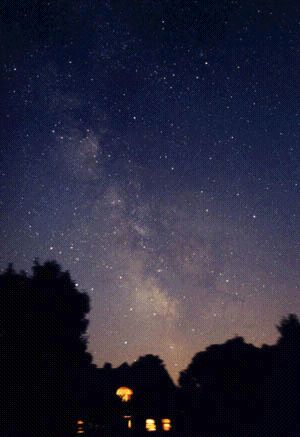 autor: Todd Carlson, miejsce: Goodwood (ok. 50 km na północ od Toronto),      
texp: 30 s (lewa fot.) i 90 s (prawa fot.), pozostałe parametry takie same
Jak chronić ciemne niebo?
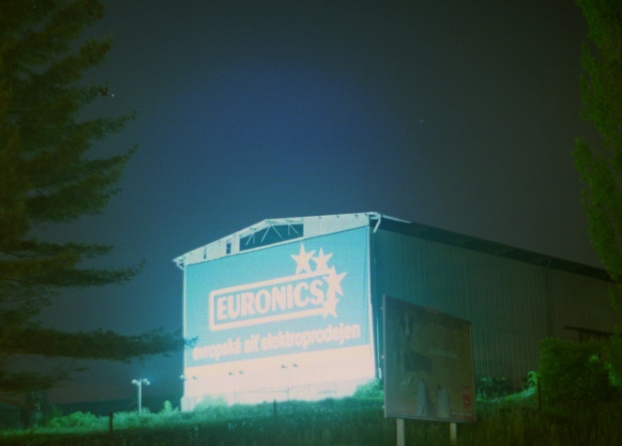 używanie źródeł światła o jasności nie większej niż jest potrzebna (zgodnie z istniejącymi normami). Jaśniej nie znaczy lepiej, bezpieczniej

 wyłączanie oświetlenia lub zmniejszanie jego jasności, gdy jest to możliwe

 stosowanie obudów lamp kierujących światło tylko na obszar, który jest celem oświetlania

 używanie tych typów lamp, które w najmniejszym stopniu powodują zanieczyszczanie światłem.
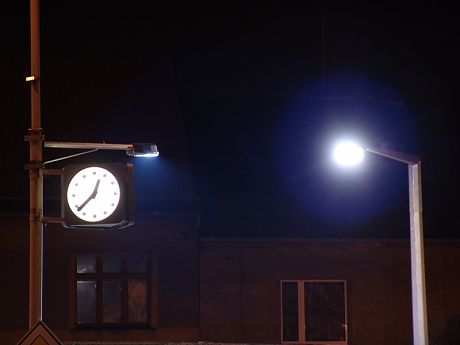 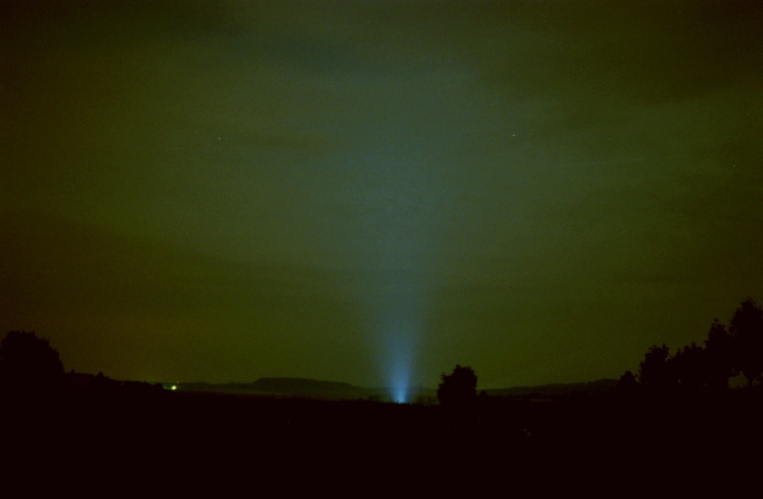 Jak chronić ciemne niebo? - przykład
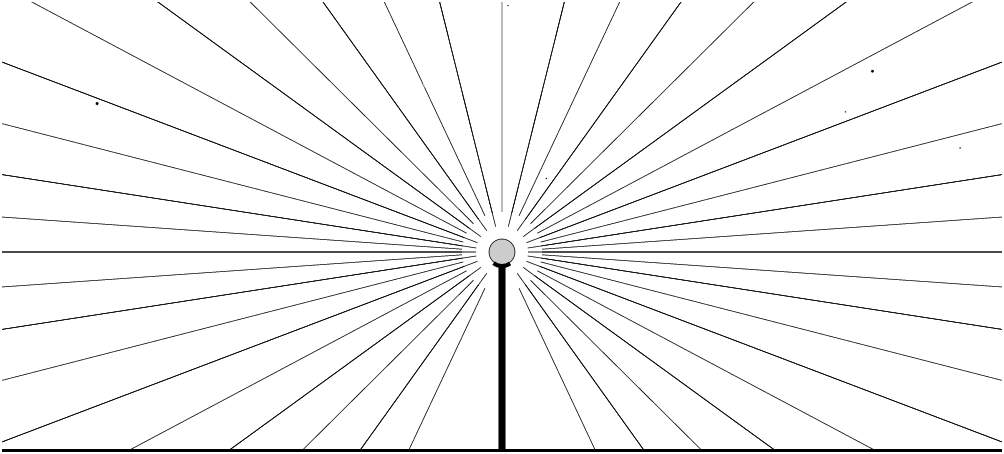 Odpowiednie obudowy – światło jest kierowane
tylko tam gdzie jest potrzebne
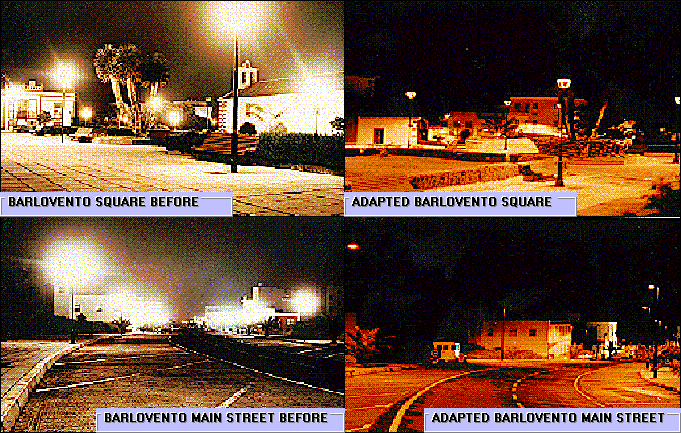 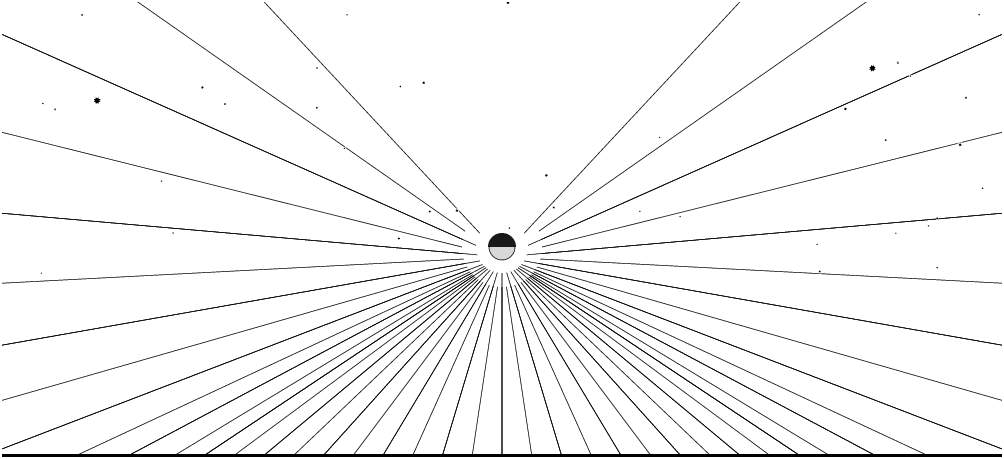 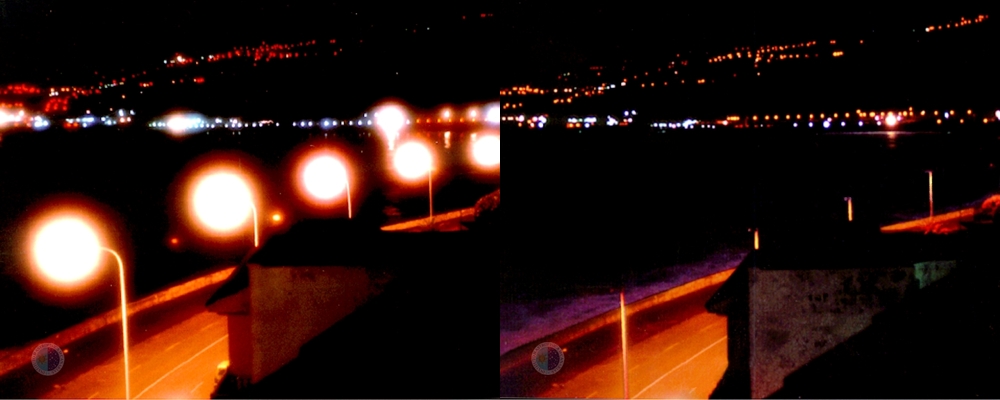 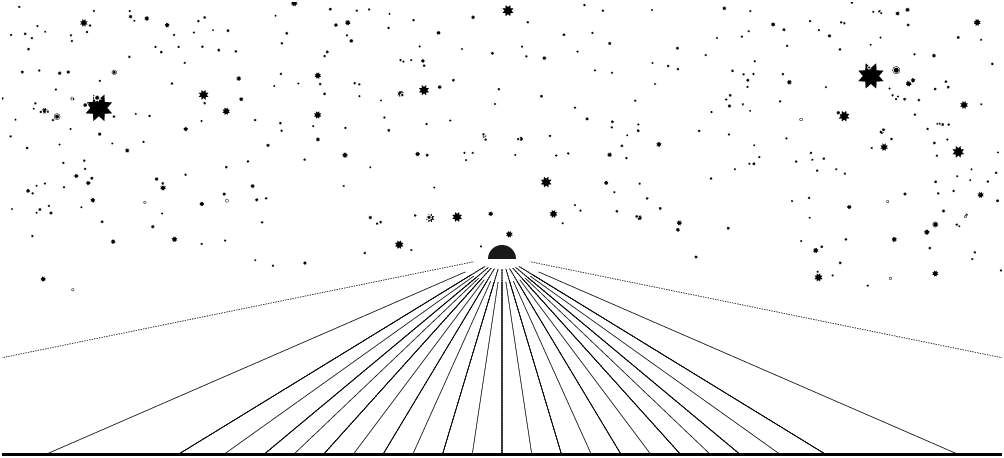 Ochrona ciemnego nieba w praktyce
Organizacje zajmujące się zanieczyszczeniem światłem (wybrane):
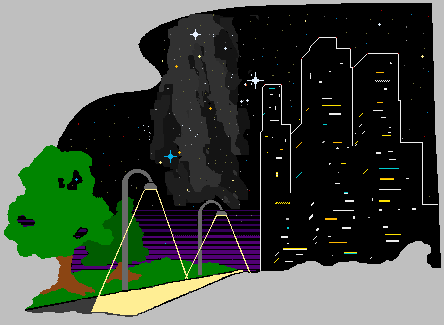 International Dark-Sky Association (IDA)

  Campaign for Dark Skies (CfDS) działająca przy Brytyjskim Towarzystwie Astronomicznym [UK]

  Cielo Buio (Ciemne Niebo) działająca przy Naukowo-technicznym Instytucie Zanieczyszczenia 						Światłem [IT]

  Dark-Sky Switzerland [CH]

  Česká astronomická společnost  (Czeskie Towarzystwo Astronomiczne) [CZ]

  Stowarzyszenie POLARIS (program Ciemne Niebo) [PL]

  Sekcja Ochrony Ciemnego Nieba PTMA [PL]
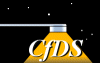 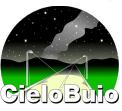 Kraje, w których obowiązują przepisy chroniące ciemne niebo:
Argentyna
  Australia
  Kanada
  Chile
  Hiszpania
  Wyspy Kanaryjskie
  Republika Czeska
  Włochy
  Nowa Zelandia
  Wielka Brytania
  USA
  Słowenia
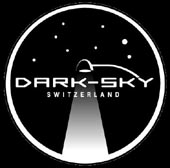 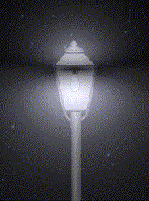 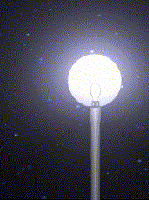 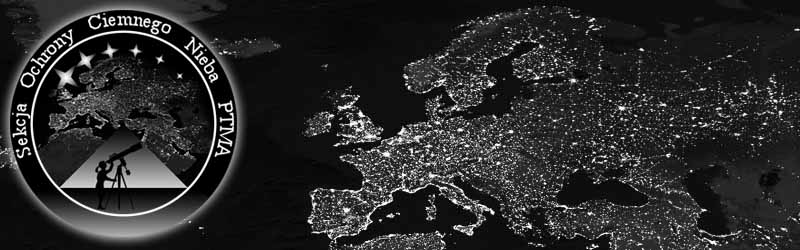 Parki ciemnego nieba na świecie
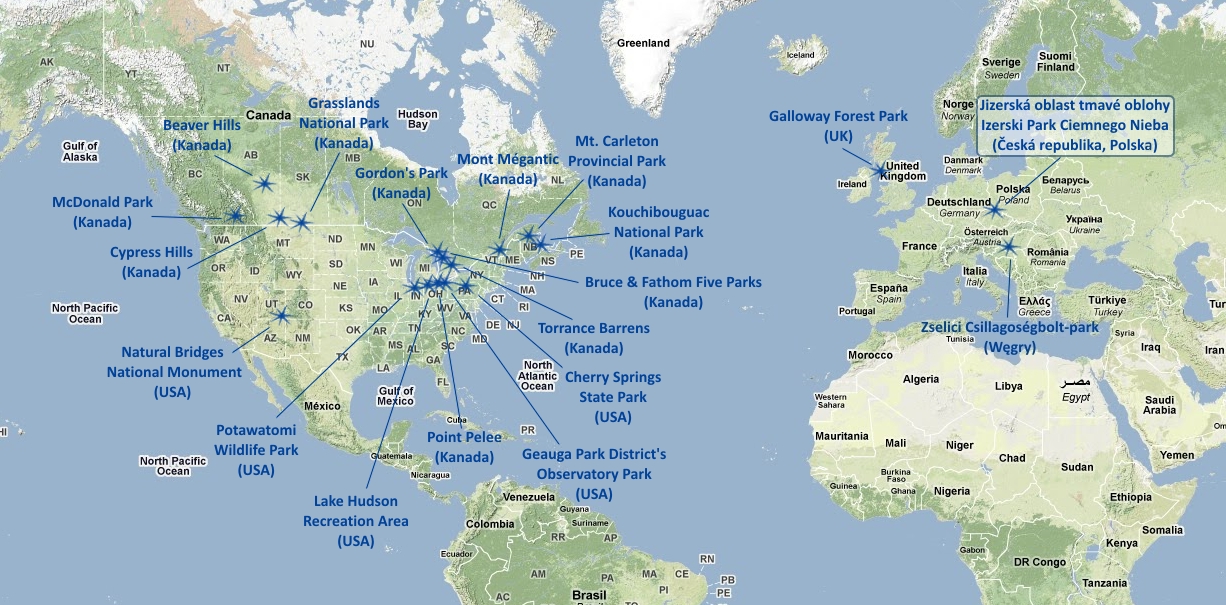 Kanada: 11, USA: 5; UK: 1, Węgry: 1; 
Polska + Republika Czeska: 1
Izerski Park Ciemnego Nieba
Miejsce
graniczna część doliny Izery i dolina Jizerki wraz z otaczającymi  je grzbietami górskimi


Opis
 obszar o powierzchni prawie75 km2 obejmujący środkową część Gór  Izerskich, położony na wysokości          700 – 1100 m npm;
 niebo znacznie ciemniejsze niż niebo miejskie
 obszar łatwo dostępny i popularny turystycznie
 wyjątkowy świat przyrody
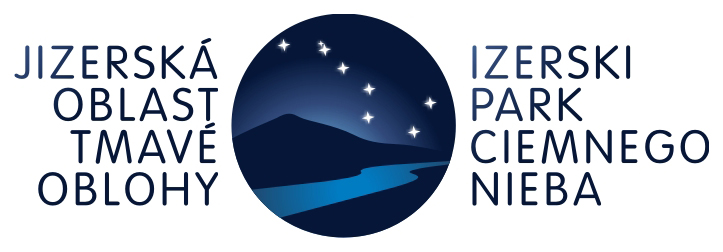 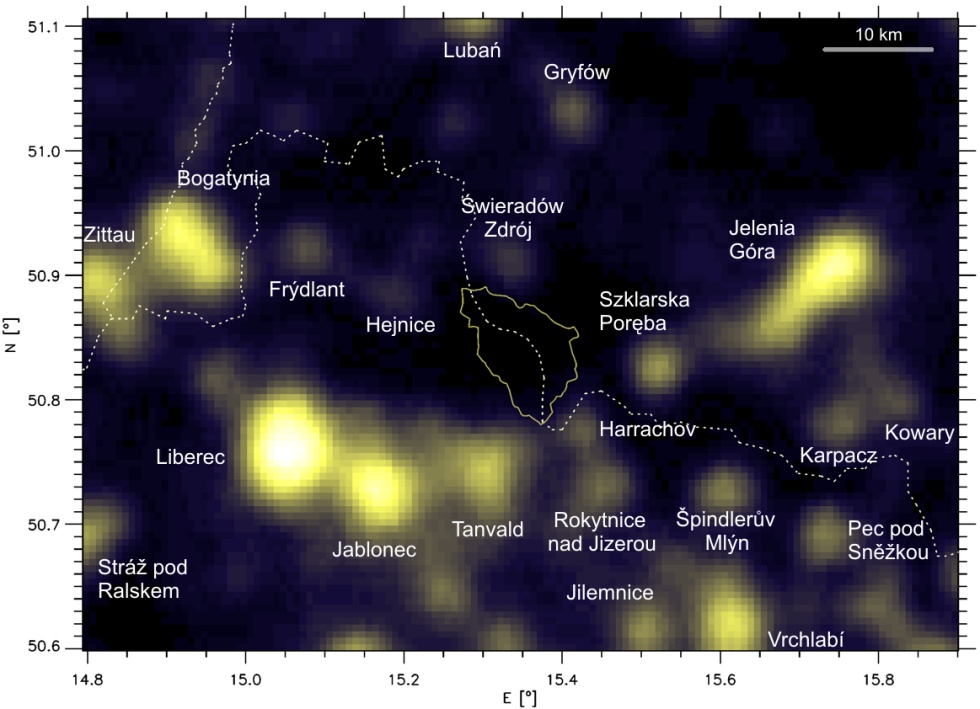 Światowy atlas zanieczyszczenia światłem
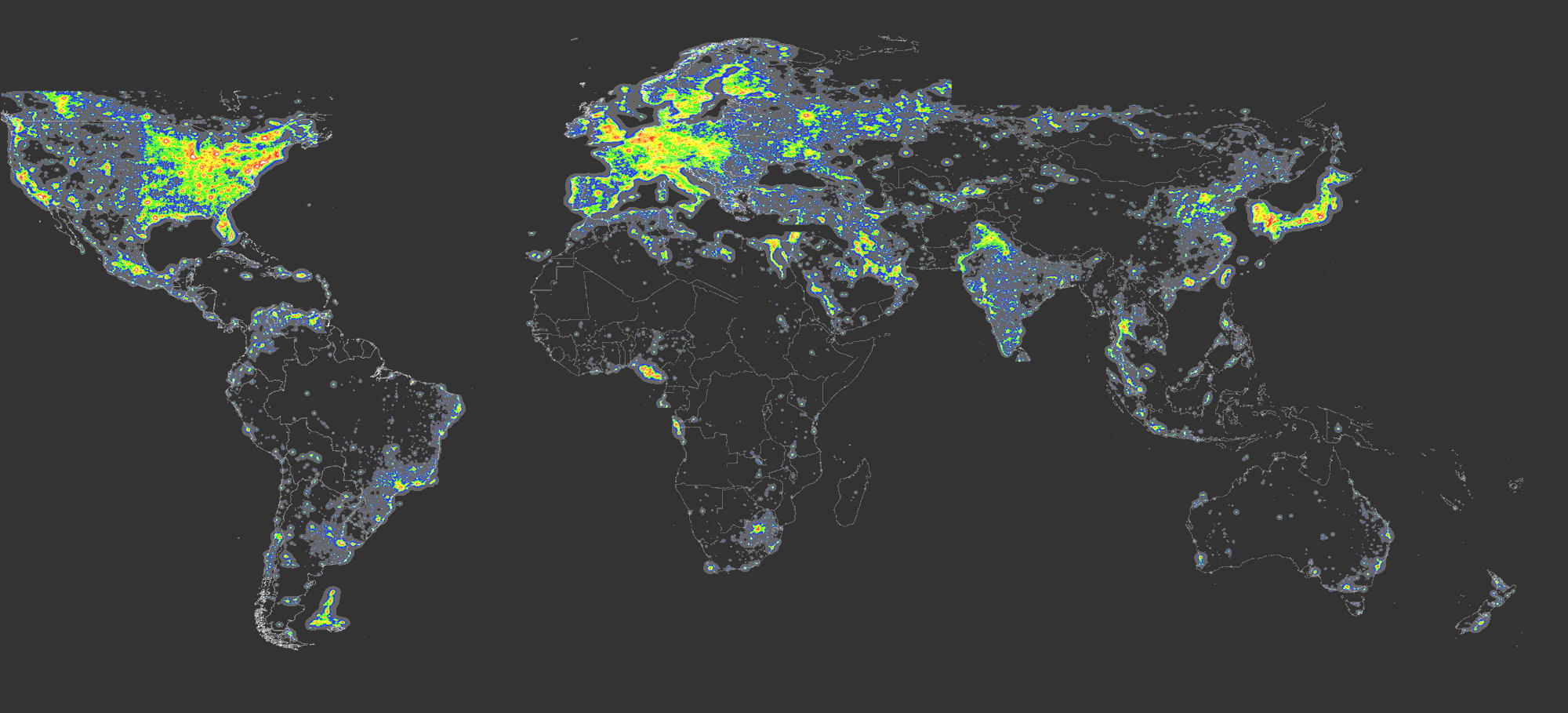 <0.1	  czarny
0.1-0.11	  szary,
0.11-0.33   	  niebieski
0.33-1              zielony
1-3	  żółty
3-9	  pomarańczowy
>9	  czerwony
-  niebo nie zanieczyszczone
    światłem
Kolory odpowiadają następującym ilorazom sztucznej jasności 
nieba do jasności naturalnej:
-  niebo zanieczyszczone
    światłem
Jak zmierzyć ciemność?
1. skala ciemności Bortle’a – ocena jasności nieba polega na określeniu widoczności (lub niewidoczności) obiektów mgławicowych, gromad gwiazd, Drogi Mlecznej, poświaty atmosfery, 
światła zodiakalnego, chmur, łun
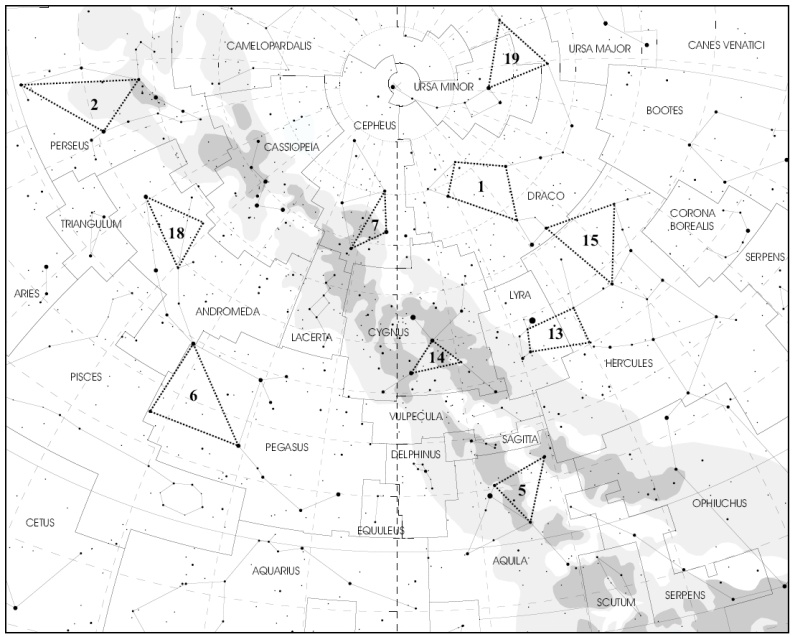 2. szacowanie granicznej jasności przez zliczenia ilości widocznych gwiazd w wybranych obszarach nieba
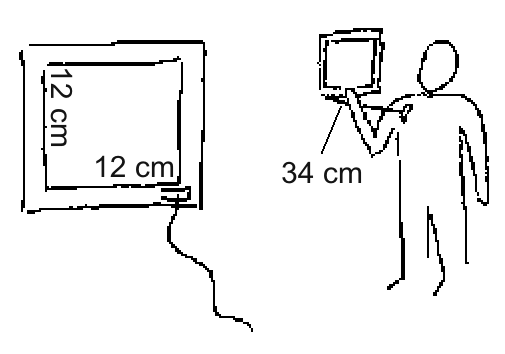 3. szacowanie ilości widocznych gwiazd ze zliczeń 
w kilku ściśle określonych obszarach nieba
Zliczanie gwiazd
Metoda:
 przygotowujemy tubę o rozmiarach: 20-25 cm (długość L), 4-6 cm (średnica D) 
 zliczamy gwiazdy mieszczące się w 10 dowolnie wybranych obszarach nieba - otrzymujemy 10 próbek p1,..., p10
 liczymy średnią arytmetyczną z próbek pśr
 aby oszacować całkowitą ilość widocznych gwiazd korzystamy ze wzoru (wyraz w nawiasie określa jaką część nieba widać przez tubę):

			ilość_gwiazd = (8L2/D2)*pśr
Uwaga!

 przed przystąpieniem do zliczania musimy przyzwyczaić oczy do ciemności (ok. 15 min.)

 podczas zliczanie unikajmy jasnych źródeł światła (lampy uliczne, nie przyciemniona latarka)